Do I Know You?Efficient, Privacy-Preserving Protocols for Finding Common Friends
Marcin Nagy, Aalto University 
(joint work with Emiliano De Cristofaro, Alexandra Dmitrienko, N. Asokan, Ahmad-Reza Sadeghi)
12th December 2013
Problem
How can you find if you have common friends with someone (nearby)?

… in a privacy-preserving way
2
Applications
Intuitive means for specifying access control
Ride sharing
Tethering Internet access
...

Information
Friend radar

...
3
Requirements
privacy: 
no more info. to participants than about common friends
no additional info. to anybody else (e.g., FourSquare)
authenticity: 
no false claims of friendship
efficiency: 
applicable for mobile usage
minimize expensive crypto operations
4
Outline
Current approaches
Our approach: using Bloom Filters
“Common Friends” framework
5
Outline
Current approaches
Our approach: using Bloom Filters
“Common Friends” framework 

Using bloom Filters
“Common Friends” framework
6
Using a trusted server
FourSquare, Tencent, ...
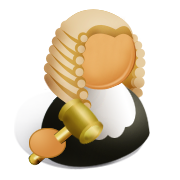 I am at <x,y>
I am at <x,y>
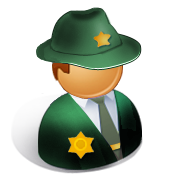 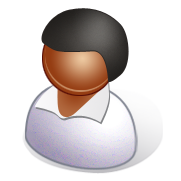 Bob
Angela
7
Using a trusted server
FourSquare, Tencent, …
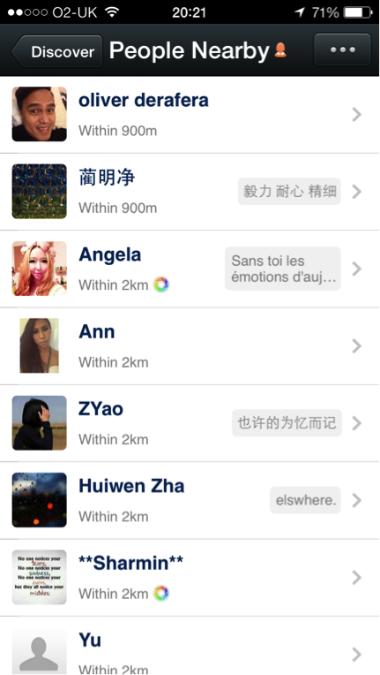 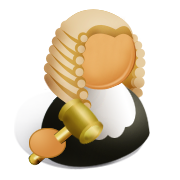 “Angela”
Angela
Bob
Who is near me?
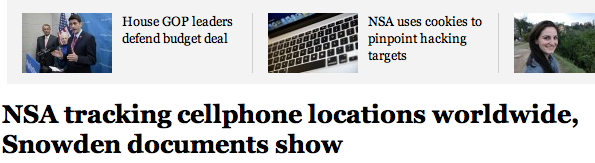 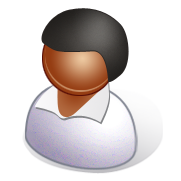 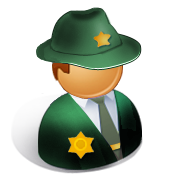 8
Private Set Intersection Protocols
Initiator
Input set SI
Input set SR
Responder
I
PSI
R
SI  SR
Initiator
Responder
Input set SI
Input set SR
I
PSI-CA
R
Secure in the honest-but-curious model
O(|SI|+|SR|) modular exponentiations
|SI  SR|
[De Cristofaro et al, FC’10, Asiacrypt ’10, CANS’12]
9
Finding Common Friends using PSI naively
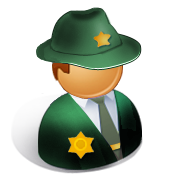 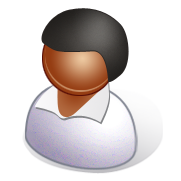 PSI
Bob
Angela
“Carol”
10
Finding Common Friends using PSI with capabilities
1. Distribute (short-lived) bearer capability to friends
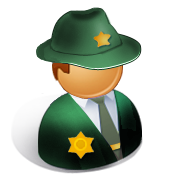 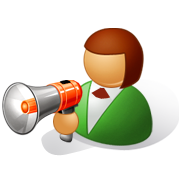 Social Network
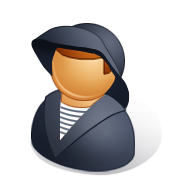 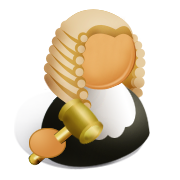 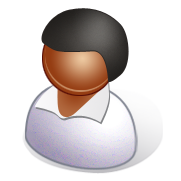 2. Private Set Intersection on capability sets to find common friends
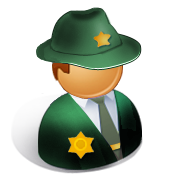 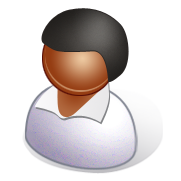 PSI
[PeerShare, Nagy et. al., NordSec 2013 ]
11
Other approaches
Authorized PSI
Input from one side (R), authorized by a trusted (off-line) CA
O(n) modular exponentiations in the size of the input sets


Private discovery of common social contacts
Friendship certificates exchanged ahead of time
O(n) modular exponentiations in the size of the input sets
[De Cristofaro et. al., Asiacrypt’10]
[De Cristofaro et. al., ACNS’11]
12
Outline
framework
Current approaches
Our approach: using Bloom Filters
“Common Friends” framework 

Using bloom Filters
“Common Friends” framework
13
Can we build a faster “PSI”?
Why are classic PSIs slow? 
Designed to work even when input sets are enumerable 
i.e., elements are predictable
Naive hash-each-element approach fast, but insecure for enumerable input sets
However, bearer capabilities are random
Hash-each-element approach is safe
Still O(n) communication complexity

Idea: use a Bloom Filter to represent input set
14
What is Bloom Filter?
Efficient data structure used for testing if an element is in the input set
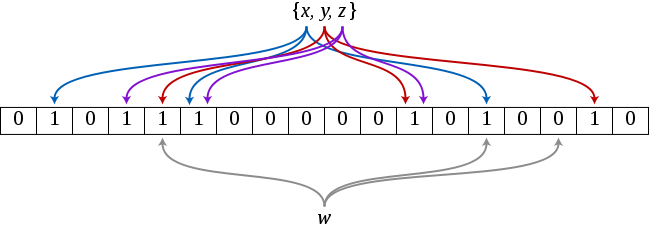 Inserting
Source: Wikipedia
Testing
15
BFPSI Protocol
Initiator I
Responder R
Secure channel 
establishment
Challenges
Insecure channel
Channel binding
Man-in-the-middle
check each elements for presence in BF
insert elements into BF
BF
Not a replacement for 
PSI in general!
False positives removal
e.g., challenge-response
False positives
16
Initiator I
Responder R
Inputs:
SKR,PKR,RR
Inputs:
SKI,PKI,RI
SKI, PKI
Secure channel
SKR, PKR
DH-KeyExchange
PKI, KIR
PKR, KIR
Channel binding
Bloom Filter
Challenge/response to 
remove false positives
Beyond honest-but-curious model
Capability grants authority to anyone who possesses it

How to defend against capability loss/theft?
Use “friendship certificates”
distributed the same way as capabilities are
still O(1) exponentiations in size of the input set
18
Comparison: execution time
average of 30 runs
19
Comparison: power consumption
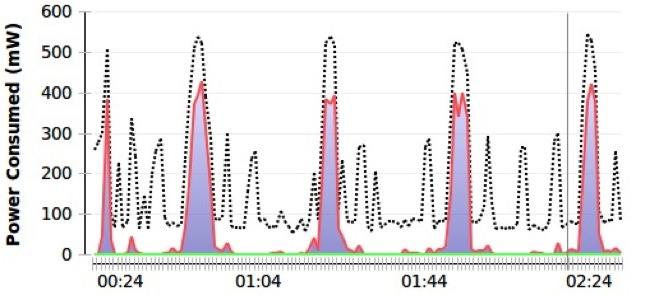 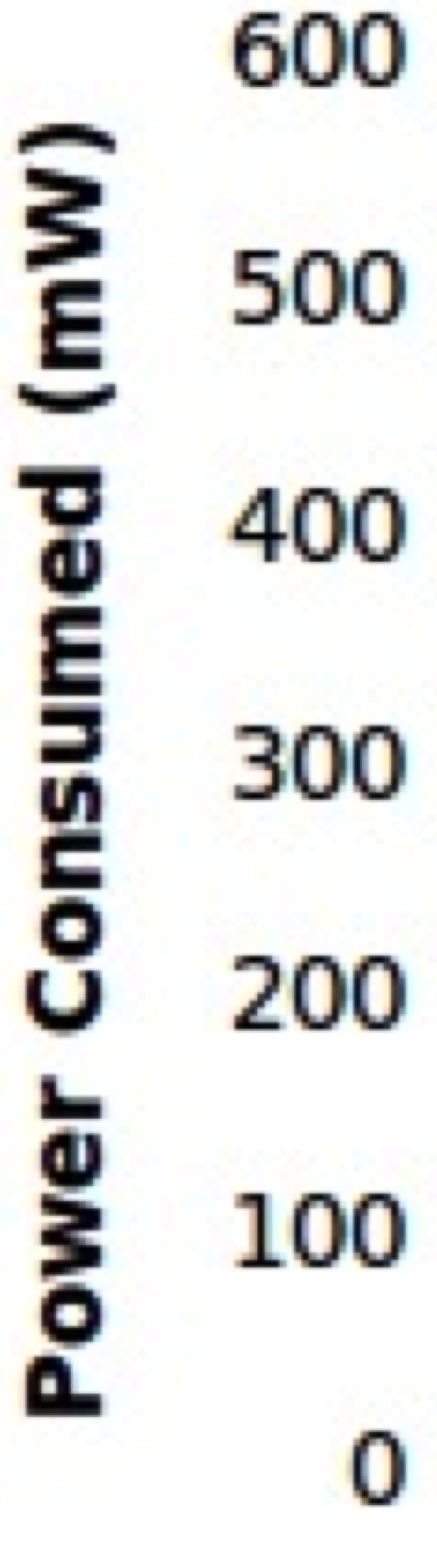 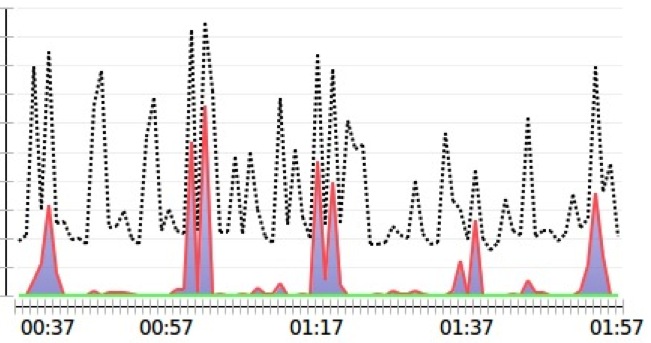 BFPSI (5 runs)
PSI-CA (5 runs)
20
Outline
Current approaches
Using bloom Filters
Current approaches
Using Bloom Filters
“Common Friends” framework 

Using bloom Filters







skip to summary
21
Initiator device
Responder device
Common Friends Service
App
App
Common Friends Service
Inputs:
SKR,PKR,RR
Inputs:
SKI,PKI,RI
Set up channel
GetPublicKey
PKI
IReq
accepted/rejected
StartResponder(IReq)
Initialize PSI state machine indicated by  type
RRes
RRes
Initialize PSI state machine indicated by type
StartInitiator(RRes)
IRes
IRes
Process(IRes)
ResultContainer
M
ProcessContainer(M)
ResultContainer
M
Optional
(possibly repeated many times)
ProcessContainer(M)
ResultContainer
getResult
getResult
Result, KIR
Result, KIR
“Common Friends” Framework
Abstract interface
PSI schemes can be plugged in (currently PSI-CA and BFPSI)
Used in:











Easily re-usable by other apps
Source code available on request
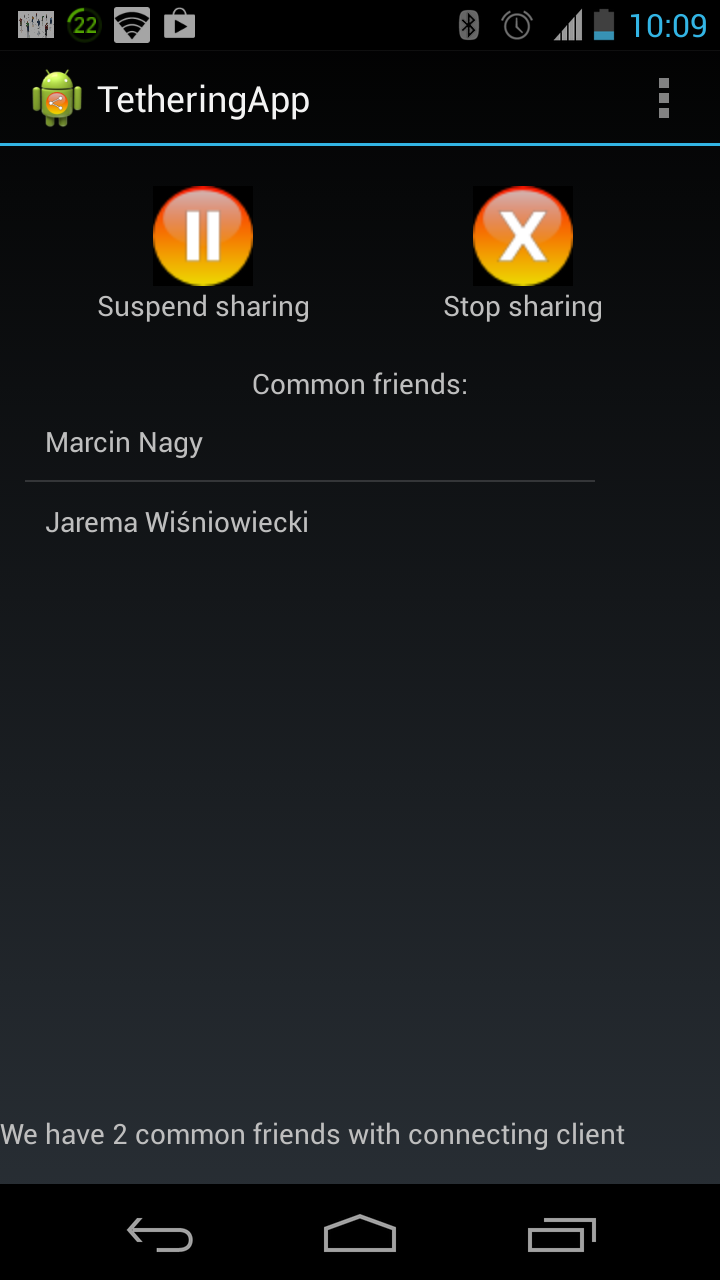 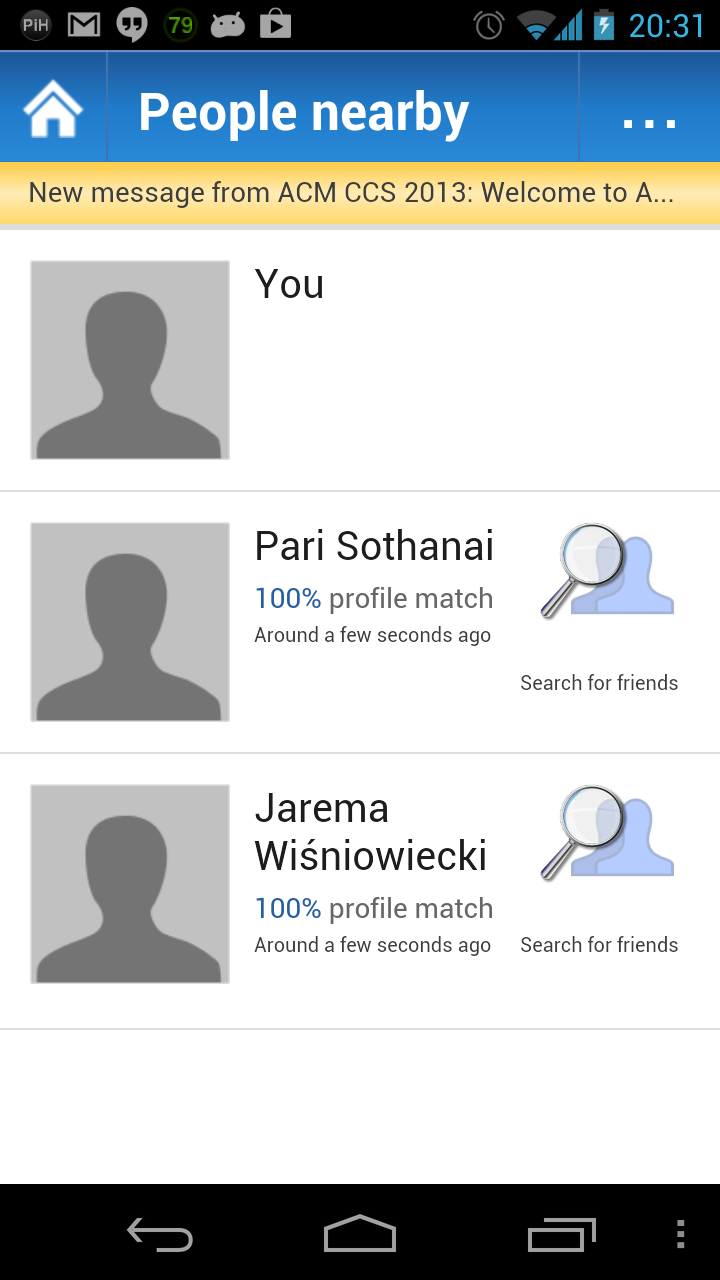 TetheringApp
nearbyPeople
23
Next steps
Bloom Filter based PSI-CA?
Finding other common attributes?
...
24
Summary
A new, fast “PSI” based on bearer capabilities
Privacy and Authenticity guaranteed
False positives removed
Massive performance gain: O(1) vs. O(n)
A re-usable framework
An example of leveraging social networks to improve security/privacy/usability
25
Thank you!Questions?
26